Education Stability for Students in Foster Care
Presented by:
Colorado
Illinois
Michigan
Massachusetts
NAEHCY Annual Conference  
October 29 - 31, 2017 - Chicago, IL
AGENDA
Presenters introduction and Agenda overview
Every Student Succeeds Act 2015 Overview
Highlights of the ESSA regulation guidance
Presentation in state models 
Questions and Sharing
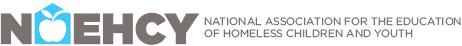 What is the BIG DEAL?
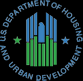 Fostering Connection 2008
McKinney Vento Homeless Assistance Act
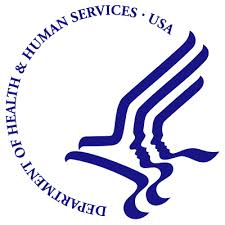 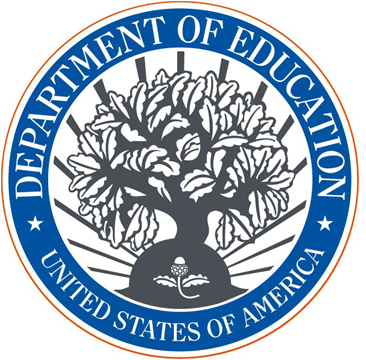 Then WHAT happened?
Fostering Connection 2008
Title I – Part A
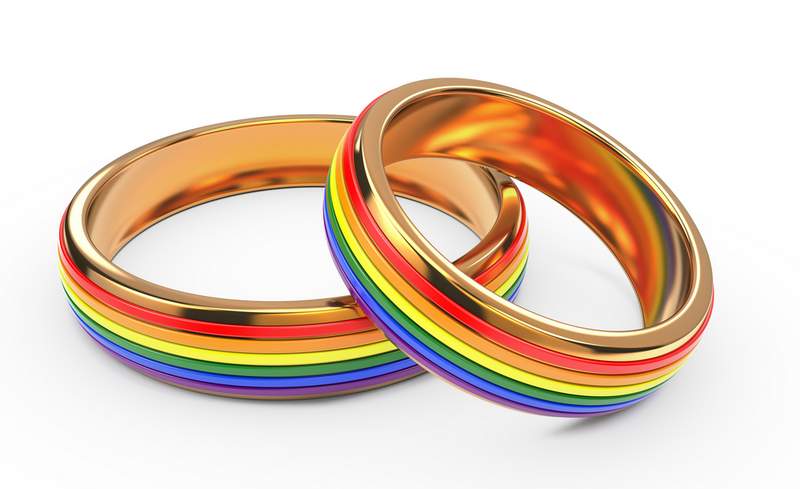 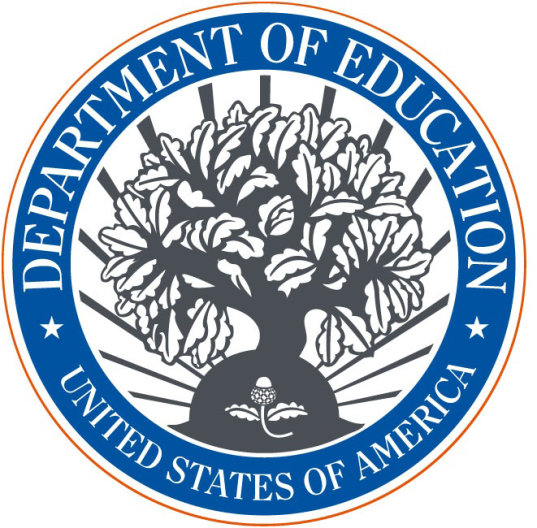 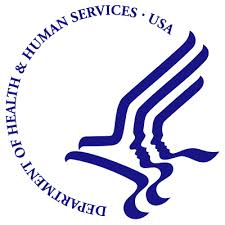 The birth of ESSA 2015
DOE includes provision for children and youth in foster care incorporated with Fostering Connection 2008.

US DOE encourages LEAs to collaborate with child welfare agencies.
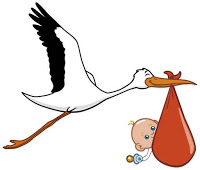 ESSA 2015
Highlights of the ESSA Foster Care Provision
School selection – School of Origin
Best Interest Determination
Immediate School Enrollment
Transportation
Foster Care Point of Contact
Dispute Resolution Process
Key ESSA Provisions
Children in foster care remain in the school of origin, unless it is determined that it is not in his/her best interest

If it is not in the child’s best interest to remain in the school of origin, the child must be immediately enrolled in the new school even if they don’t have the required documentation
Key ESSA Provisions (con’t)
Each state education agency (SEA) must designate a point of contact (POC) for child welfare agencies (CWAs).  Local education agencies (LEAs) must also designate a POC for CWAs if the corresponding CWA notifies the LEA, in writing, that is has designated a POC
LEAs must collaborate with CWAs to develop and implement clear written procedures for how transportation will be provided, arranged and funded for the duration of a child’s time in foster care
COLORADO
Foster Care tool kit

https://www.colorado.gov/pacific/cdhs/forms-20
ILLINOIS State Board of EducationPurpose of ESSA
A much stronger emphasis is being place on “Identification of Homeless Children and Youth” 
Homeless children and youth must be enrolled in school immediately, even if the student has missed application or enrollment deadlines during any period of homelessness 
ISBE must include disaggregated information on the graduation rates and academic achievement of homeless children and youth, and children and youth in foster care
Who is considered Homeless?
Chicago Public School Policy
How Do We Get Kids To The School of Origin?
School Bus
	General Education
	Special Education-Related Service
Reimbursement to caregivers (or Foster Family agencies) via Title IVE funds
Group Home/Foster Family Agency contract requirements
How Do We Get Kids To The School of Origin?
School District Staff (Administrative regulations and board policies)
Public Transportation
Contracted Services
Taxi Companies
Student transport companies
Uber/Lyft/etc.
Transportation for Youth in Care
Who Decides?

Who Pays?

Is this working for our Youth in Care?
MASSCHUSETTS
Educational Stability Team
Foster care (POC designated)
Homeless
Migrant
Military Interstate Children’s Compact
Guidance – a work in progress
Training – LEAs and DCF 
Technical Assistance – Problem Resolution Services
Data Collection – real time
Guidance
Joint effort
Program staff, senior management, commissioners, secretaries, …

To include: 
Designation of LEA POC
School of origin or immediate enrollment
Transportation

Dispute Resolution as a separate document
Massachusetts Department of Elementary and Secondary Education
LEA/DCF Training
17
Why foster care provisions?
Who is in foster care?
Rights of students in foster care
School of Origin, Transportation (as needed)
Best Interest Determination
Immediate Enrollment
The Points of Contact - Roles
ESE/DCF
District
Massachusetts Department of Elementary and Secondary Education
Technical Assistance
Problem Resolution services
Trained on homeless and foster care
Responding to calls
Disputes
Supported by state POCs
Massachusetts Department of Elementary and Secondary Education
Data Collection
ESE effort:
Foster care and homeless 
Local student information system
Department’s data bases – real time
Annual certification

Data reporting per ESSA
Program analysis
Massachusetts Department of Elementary and Secondary Education
Transportation
LEA policies and procedures

Collaboration and creativity among districts and DCF is encouraged

Responsibility of the school of origin

When no other agreement can be reached on supporting additional costs, then the district of origin is responsible
Massachusetts Department of Elementary and Secondary Education
MICHIGAN
“Awaiting Foster Care Placement” – MI definition, 2006 – 2016
Youth in first 6 months of new placement = MV eligible
LEA provides school of origin transportation until end of 6 month period
After 6 months, MI DHHS provides school transportation
Michigan Settlement :  Dwayne B. v. Granholm, 2008
“DHS shall hire 14 regional Education Planners who shall provide consultation and support to youth age 14 and older in accessing educational services and in developing individualized education plans, including identifying all available financial aid resources.”  (17 were hired in 2009)
MI State Law, P.A. 0186, 2009
Child welfare caseworkers may select school for foster youth w/o regard to residency; LEAs must enroll
Cross-Agency Training, 2010 – 2015
MV Liaisons, school staff, caseworkers, State Court Admin. Office trainings
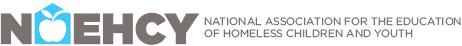 MICHIGAN, continued
ESSA Change in Definition of “homeless” in MV Act
Removed youth in foster care from definition, effective Dec. 10, 2016
ESSA Provisions Implementation 
Development of new policies, procedures, forms, and best practices – BASED ON PAST SUCCESSES AND CHALLENGES
Routed for approvals in both state departments (Education and Health & Human Services/Child Welfare)
Selection of Child Welfare Points of Contact in each County
Joint communications to the field – both departments
Designation of LEA Foster Care Liaisons – majority are MV Liaisons
Cross-Agency Training, 2015-16 (STILL ONGOING!)
Foster Care Education Consultant Hired, 2017
The process is ongoing…
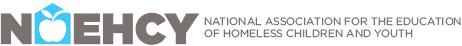 Questions and Answers
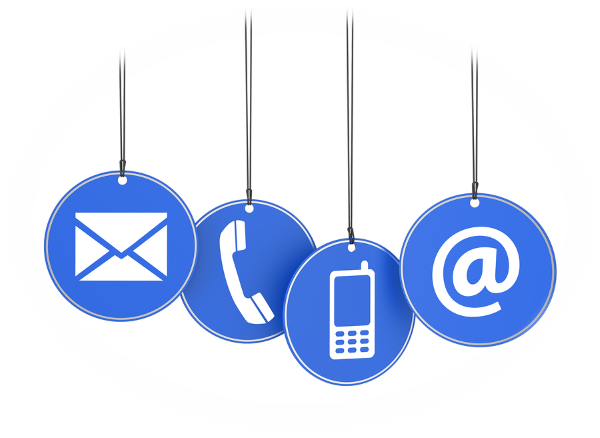 Contact information list is being distributed